Winslow Homer
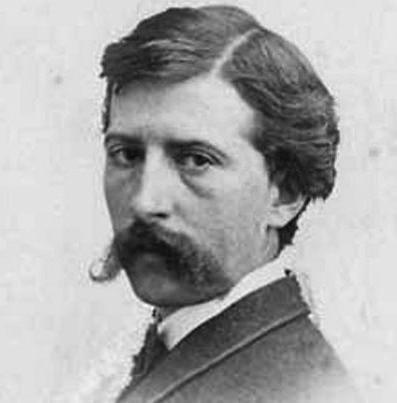 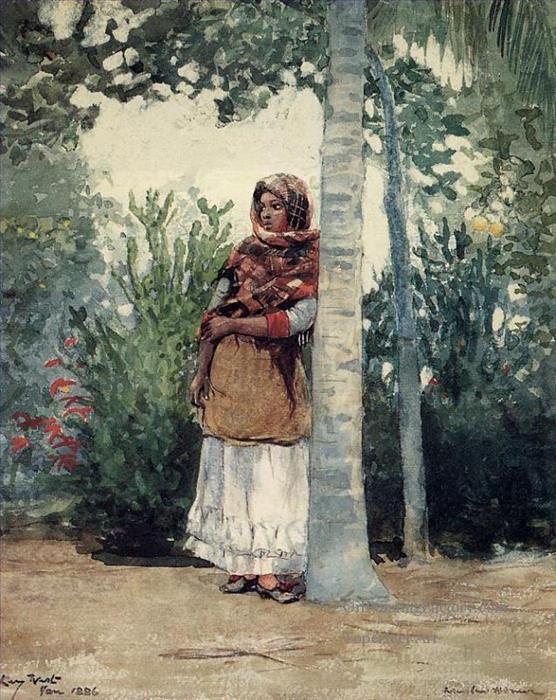 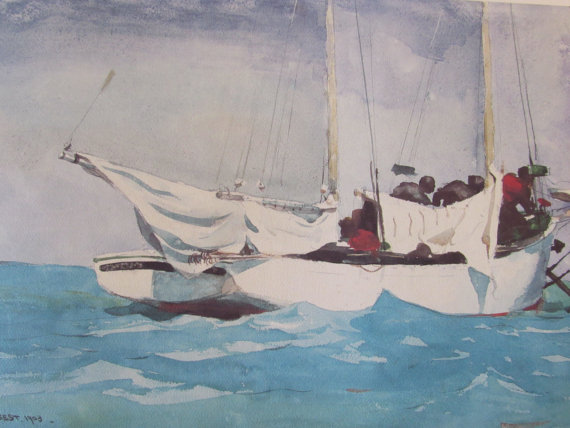 Winslow Homer, Key West,
Hauling Anchor
Winslow Homer, Under a
Palm Tree,
Activity search-Native Huts,Nassau
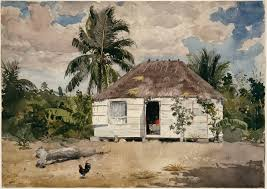 Find the following in the picture and your word search
Rooster
Palm Tree
Clouds
Sand
Sky
House
Shadow
Family